주님의 길 예비하라
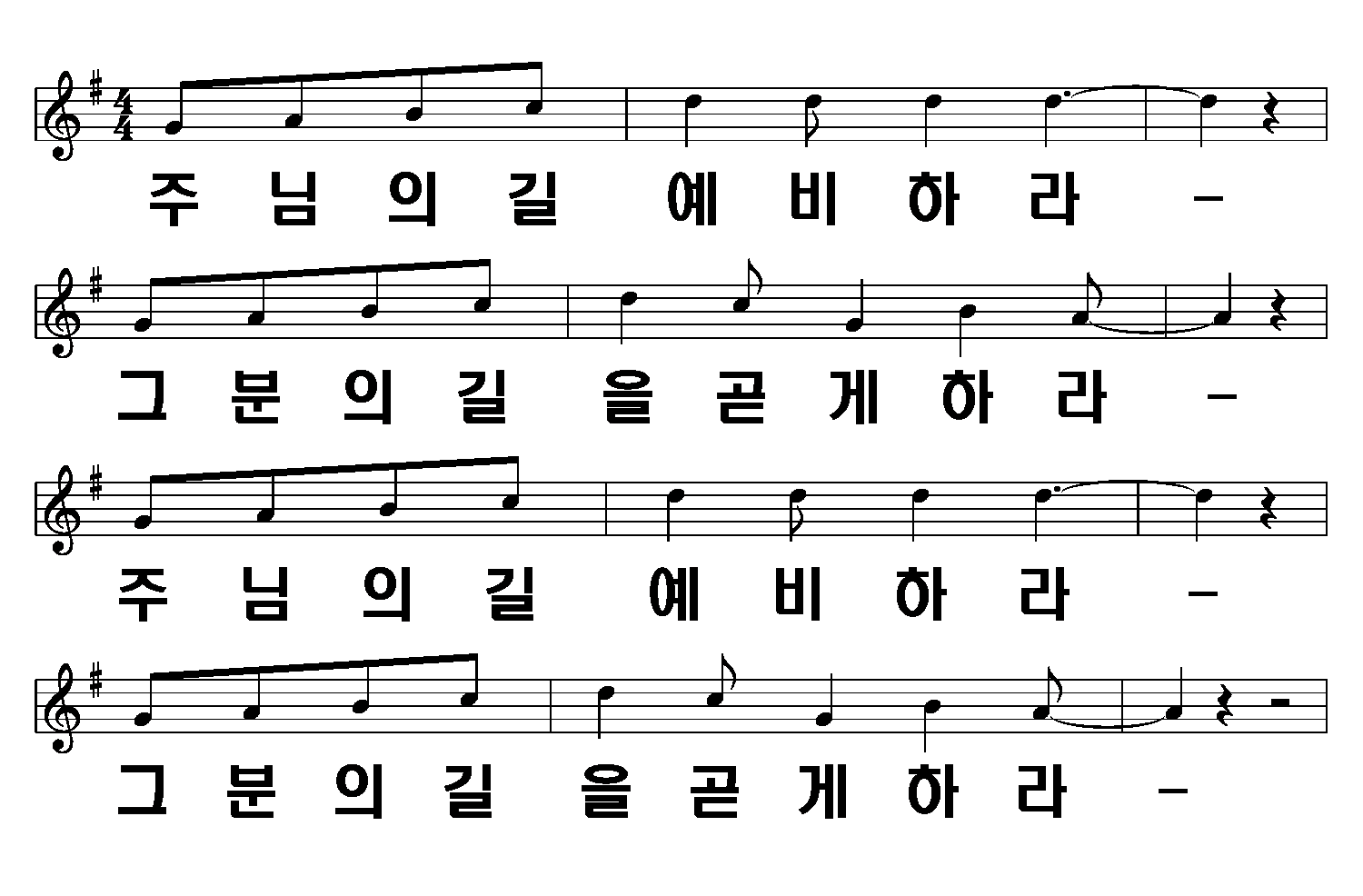 1/3
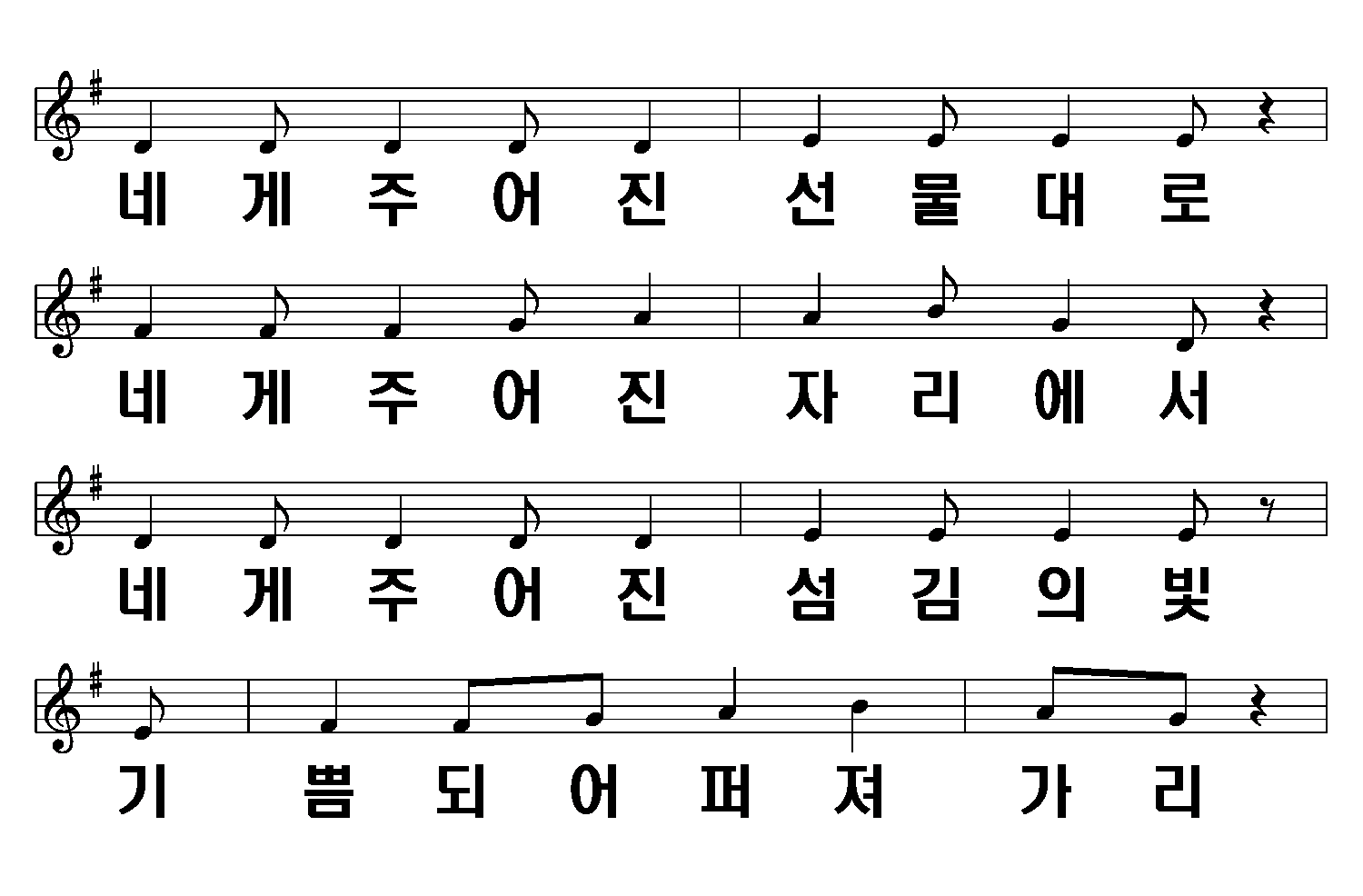 2/3
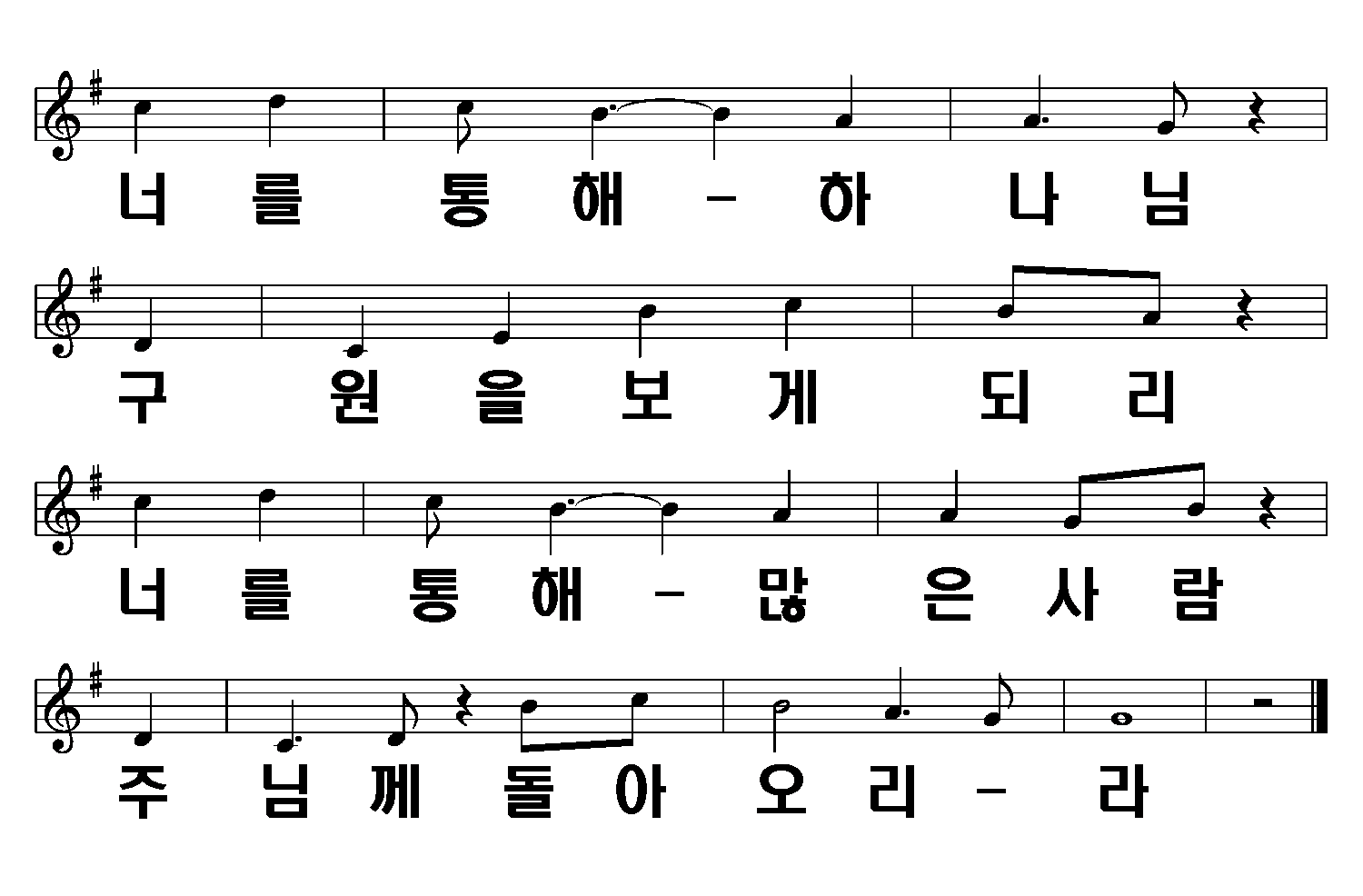 3/3